Subscript: Highlight character to be subscripted. Then on Home tab click the subscript button.
Arrow Symbol: Go to Insert Tab, then the Symbol button, then More Symbols
Use the drop-down list to select the Symbol font, then scroll to find the desired symbol – an arrow in this case. Then click Insert.
Highlight table cells, click on Layout (under Table Tools), then click The distribute Columns button.
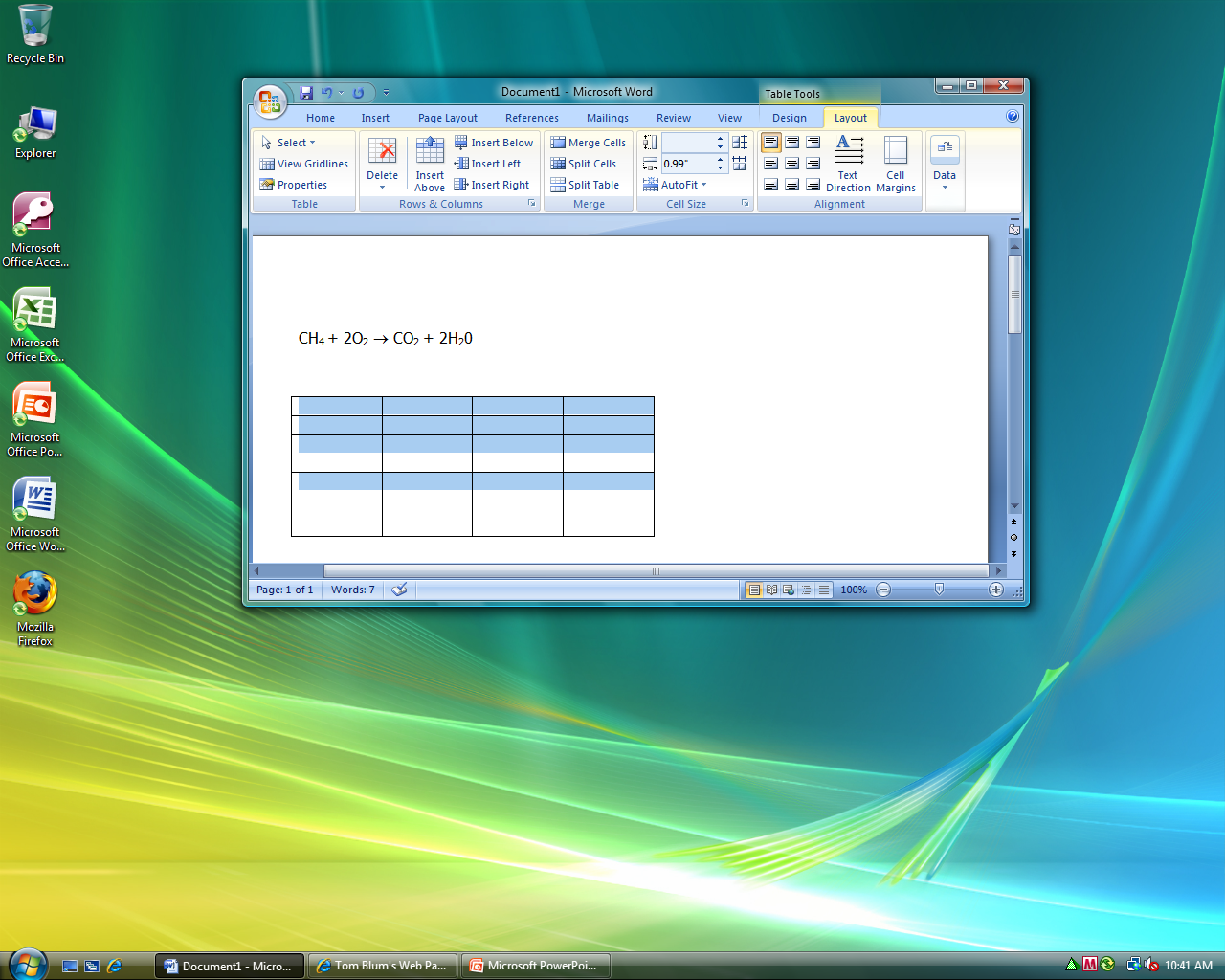